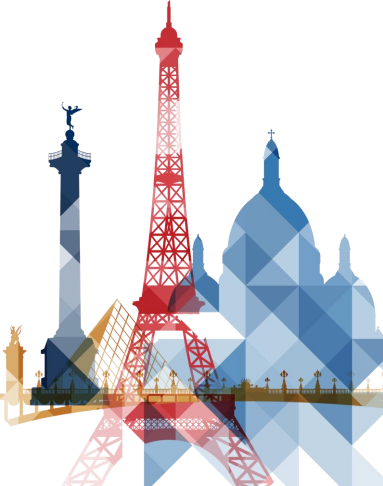 Oral Abstract Discussion 314O: HIPECT4
LBA23: SAMCO-PRODIGE 54
Andrea Cercek, MD
Section Head, Colorectal Cancer
Co-Director Center for Young Onset Colorectal Cancer Memorial Sloan Kettering Cancer Center
New York, NY
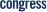 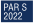 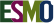 Andrea Cercek, MD                                                               Content of this presentation is copyright and responsibility of the author. Permission is required for re-use.
Disclosures
Research Funding: Seagen, GSK, Inspirna



Advisory Board: Bayer, Seagen, Merck, G1 Therapeutics, GSK
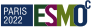 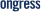 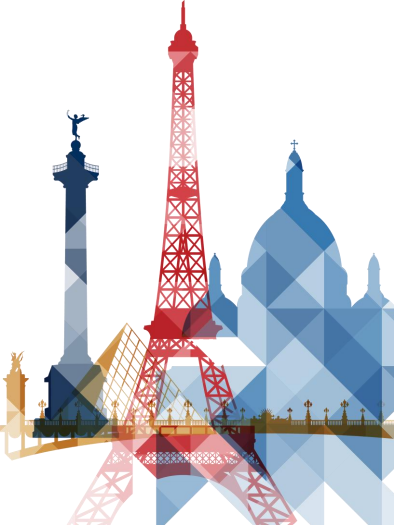 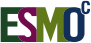 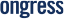 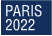 Adjuvant hyperthermic intraperitoneal chemotherapy
in locally advanced colon cancer (HIPECT4): a
randomised, controlled, phase 3 trial.
Arjona-Sanchez, Alvaro PhD.
Consultant in Surgical Oncology, Unit of Surgery,    Hospital University Reina Sofia, Cordoba, Spain.     Maimonides Biomedical Research Institute, IMIBIC. Cordoba, Spain.
Regional Therapy for Locoregional Disease
Objective
To eradicate micrometastases in T4N0-2 colorectal cancer with HIPEC to improve loco-regional disease free survival
Assumptions

•    That T4 on imaging is a “biomarker” of peritoneal carcinomatosis (suggesting that T4 tumors spread via local shedding)
•    That intraperitoneal chemotherapy will be effective in eradicating these micrometastases

•    That decreasing peritoneal only recurrence benefits patients
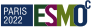 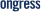 Andrea Cercek, MD
Content of this presentation is copyright and responsibility of the author. Permission is required for re-use.
Is T4 on preoperative imaging a predictive biomarker of peritoneal carcinomatosis?

The HIPECT4 study shows that T4 on preoperative imaging
demonstrated an accuracy of 82%


Prior literature has taught us that majority of patients that recur
from early-stage disease have synchronous extraperitoneal
recurrence


T4 is associated with a worse prognosis



Nodal disease also increases chance of peritoneal spread
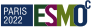 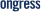 Koniski, JNCI 2019

Mayanagi DCR 2018
Andrea Cercek, MD.
Content of this presentation is copyright and responsibility of the author. Permission is required for re-use.
Does intraperitoneal chemotherapy decrease peritoneal carcinomatosis?
PRODIGE 7, a large randomized controlled trial, demonstrated NO benefit of IP oxaliplatin over
cytoreductive surgery alone in resected metastatic colorectal cancer
Prior “adjuvant” HIPEC trails have not shown improved outcomes


Review of historical trials demonstrates that in metastatic disease the benefit is from completion of CRS and low volume disease; no clear benefit of IP chemotherapy
Bastianen VP, BMC Cancer 2019
Klaver C, BMC Cancer 2015

Elias. J Clin Oncol 2010
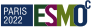 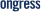 Regional Therapy for Locoregional Disease
Objective
To eradicate micrometastases in T4N0-2 colorectal cancer with HIPEC to improve loco-regional disease free survival
Assumptions

•    That T4 on imaging is a “biomarker” of peritoneal carcinomatosis (suggesting that T4 tumors spread via local shedding) No
•    That intraperitoneal chemotherapy will be effective in eradicating these micrometastases No

•    That decreasing peritoneal only recurrence benefits patients
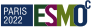 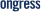 Andrea Cercek, MD
Content of this presentation is copyright and responsibility of the author. Permission is required for re-use.
HIPECT4: Phase 3 randomized control trial
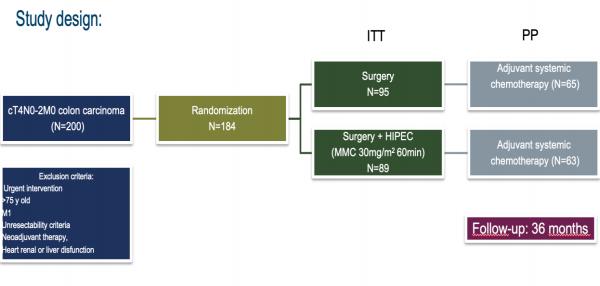 1 in 5 patients did not receive adjuvant chemotherapy


Type of chemotherapy is not described

T4N0-2 is considered high     risk and the current                recommendation is 5FU +      oxaliplatin based                    chemotherapy
Primary end-point: loco regional control (LC) disease at 3 years
Secondary end-points: safety, DFS and OS


Centres included: 17 belonging to Spanish Group of Peritoneal Oncologic Surgery (GECOP).
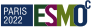 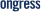 HIPECT4: Patient characteristics
Well balanced patients:

T4a/b status
N status
Tumor sidedness
RAS/RAF status



Preoperative CEA higher in control group
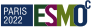 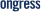 Arjona-Sanchez Alvaro
Content of this presentation is copyright and responsibility of the author. Permission is required for re-use.
HIPECT4: Results
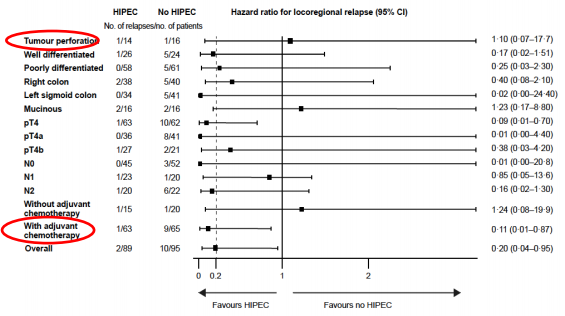 Analyses are difficult to interpret:

•    Tumor Perforation favors NO HIPEC

•    Adjuvant chemotherapy associated with increased peritoneal recurrence


•    N0 and N2 both favor HIPEC while N1  does not
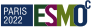 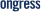 HIPECT4: Results


Extraperitoneal recurrences were common


Loco-regional DFS did not result in             improved overall DFS or OS


Unclear if patients who had extraperitoneal disease did not develop peritoneal disease due to chemotherapy
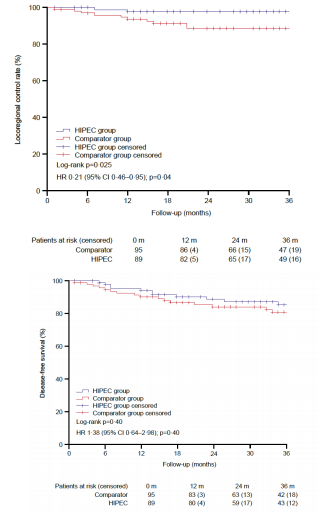 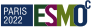 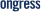 HIPECT4: Morbidity
Major morbidity was high in both groups, possibly led to low rates of systemic       chemotherapy

No significant difference in morbidity in   HIPEC group


Long term effects such as increased       adhesions are unknown
Widmar, DCR 2020
Content of this presentation is copyright and responsibility of the author. Permission is required for re-use.
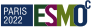 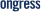 Andrea Cercek, MD
Regional Therapy for Locoregional Disease
Objective
To eradicate micrometastases in T4N0-2 colorectal cancer with HIPEC to improve loco-regional disease free survival
Assumptions

•    That T4 on imaging is a “biomarker” of peritoneal carcinomatosis (suggesting that T4 tumors spread via local shedding) No
•    That intraperitoneal chemotherapy will be effective in eradicating these micrometastases No

•    That decreasing peritoneal only recurrence benefits patients No
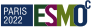 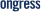 Andrea Cercek, MD
Content of this presentation is copyright and responsibility of the author. Permission is required for re-use.
Regional Therapy for Locoregional Disease


Authors Conclusion:
The use of HIPEC with mitomycin C with   complete cytoreductive surgery in locally advanced colorectal cancer improves the loco regional control rate without increasing morbidity. This clinical benefit is greatest in the definitive pT4 sub-population.


My Conclusion:

Although adjuvant HIPEC appeares to improve locoregional control in this trial
•    T4 is an inadequate ”biomarker” of peritoneal carcinomatosis
•    T4 is associated with systemic disease as demonstrated by lack of DFS and OS benefit
•    T4 disease should be treated with systemic therapy
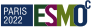 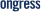 Andrea Cercek, MD
Content of this presentation is copyright and responsibility of the author. Permission is required for re-use.
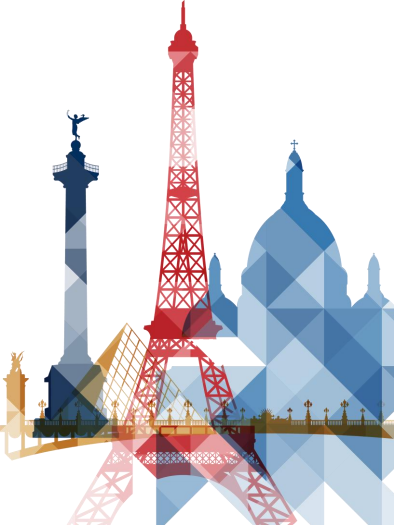 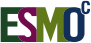 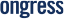 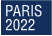 LBA 23:
Avelumab versus standard second-line      treatment in MSI metastatic colorectal
cancer patients : the SAMCO-PRODIGE 54
randomised phase II trial.
Julien TAIEB, Olivier BOUCHE, Thierry ANDRE, Emilie BARBIER,        Pierre LAURENT-PUIG, Jérémie BEZ, Clémence TOULLEC,                  Christophe BORG, Violaine RANDRIAN, Ludovic EVESQUE,
Stephane CORBINAIS, Hervé PERRIER, Bruno BUECHER, Frederic DI
FIORE, Claire Gallois, Come LEPAGE, Farid ELHAJBI, David
TOUGERON.
Julien TAIEB
Paris, France, September 11, 2022
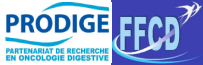 R
1:1
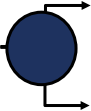 Study Design: SAMCO-PRODIGE 54
Avelumab 10mg/kg/2W
Standard 2nd  line treatment*
*FOLFOX or FOLFIRI      depending on 1st  line regimen
+/- targeted agent
(bevacizumab, aflibercept,
ramucirumab, panitumumab,
cetuximab)
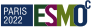 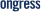 Andrea Cercek, MD
Content of this presentation is copyright and responsibility of the author. Permission is required for re-use.
R
1:1
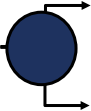 Study Design: SAMCO-PRODIGE 54
Avelumab (PD-L1)
2nd  line chemotherapy*
A randomized study in second line of immunotherapy vs chemotherapy in immunotherapy naïve MSI mCRC
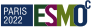 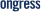 Andrea Cercek, MD
Content of this presentation is copyright and responsibility of the author. Permission is required for re-use.
Immune-checkpoint inhibitors in dMMR/MSI mCRC

Established in first line and beyond in US and Europe


•     Immunotherapy is active in dMMR/MSI mCRC


•    SAMCO-PRODIGE 54 demonstrated activity in second line



•     It raises interesting caveats
https://www.nccn.org/professionals/drug_compendium/content/
https://www.ema.europa.eu/en/documents/rmp-summary/keytruda-epar-risk-management-plan-summary_en.pdf https://www.ema.europa.eu/en/documents/product-information/opdivo-epar-product-information_en.pdf
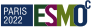 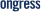 Results: Progression Free Survival
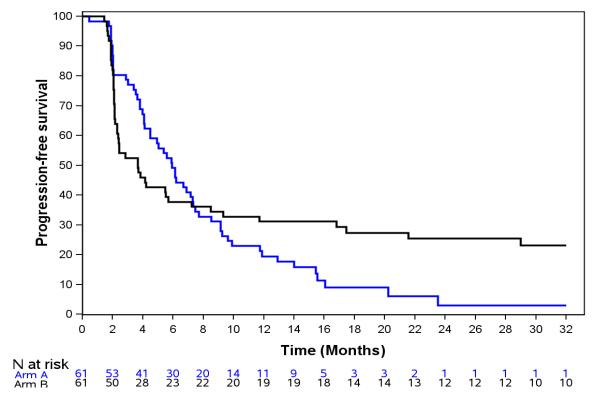 Chemotherapy  ± targeted therapy
Avelumab
p= 0.025
The study met is primary endpoint of PFS
Median
Follow-up:
33.3 months
(28.3-34.8)



25%




3%
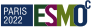 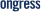 Andrea Cercek, MD
Content of this presentation is copyright and responsibility of the author. Permission is required for re-use.
First line Pembrolizumab
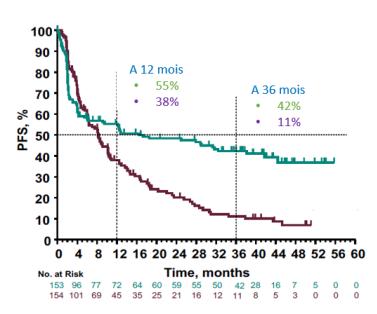 Results
PRODIGE 54-SAMCO
2nd-line Avelumab
KEYNOTE 177
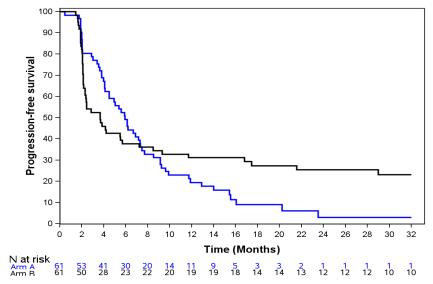 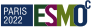 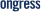 Andrea Cercek, MD
Content of this presentation is copyright and responsibility of the author. Permission is required for re-use.
Results
First line: pembrolizumab Keynote 177
Second line: avelumab SAMCO-PRODIGE54
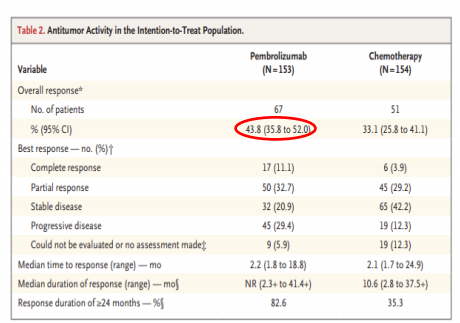 Andre, NEJM 2020

Content of this presentation is copyright and responsibility of the author. Permission is required for re-use.
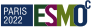 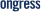 Andrea Cercek, MD
Response are durable

Second line: avelumab SAMCO-PRODIGE54
First line: pembrolizumab Keynote 177
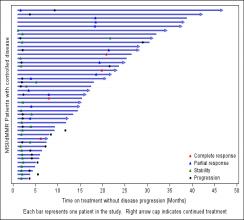 Avalumab
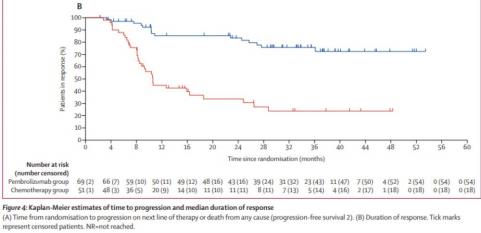 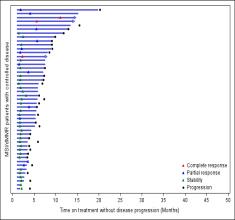 Chemotherapy +/- targeted      agent
Diaz LA, Lancet Oncology 2021

Content of this presentation is copyright and responsibility of the author. Permission is required for re-use.
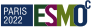 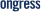 Early treatment is better


Keynote 177 Overall Survival
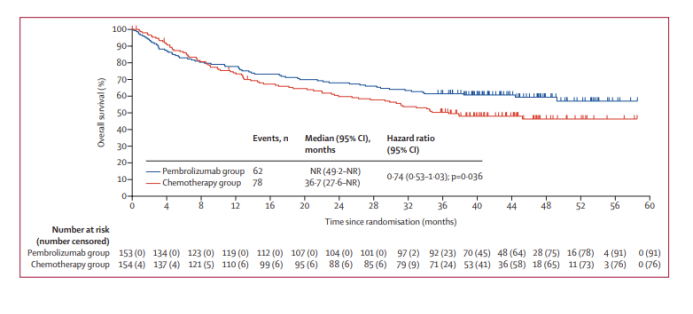 Diaz LA, Lancet Oncology 2021

Content of this presentation is copyright and responsibility of the author. Permission is required for re-use.
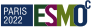 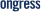 My conclusions:

Second line PD-L1 blockade is active in dMMR/MSI mCRC not previously treated with       immunotherapy

Early treatment results in better efficacy and is preferred

All lines lead to durable responses
Unanswered questions:


Why do a proportion of dMMR/MSI mCRC tumors exhibit resistance to immune-checkpoint inhibitors?
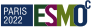 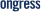 Andrea Cercek, MD
Content of this presentation is copyright and responsibility of the author. Permission is required for re-use.
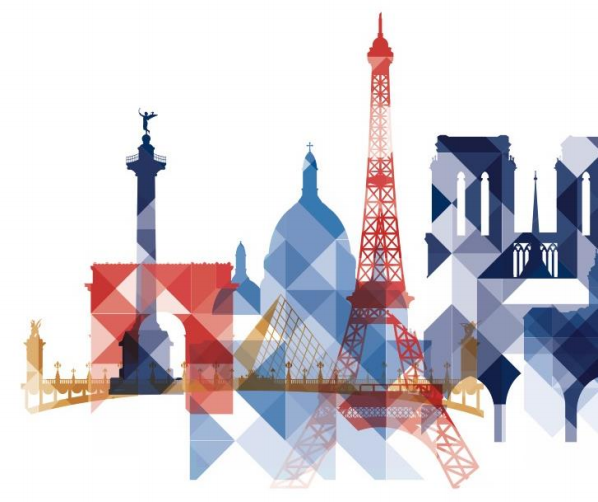 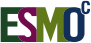 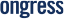 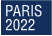 European Society for Medical Oncology (ESMO)
Via Ginevra 4, CH-6900 Lugano
T. +41 (0)91 973 19 00
esmo@esmo.org


esmo.org